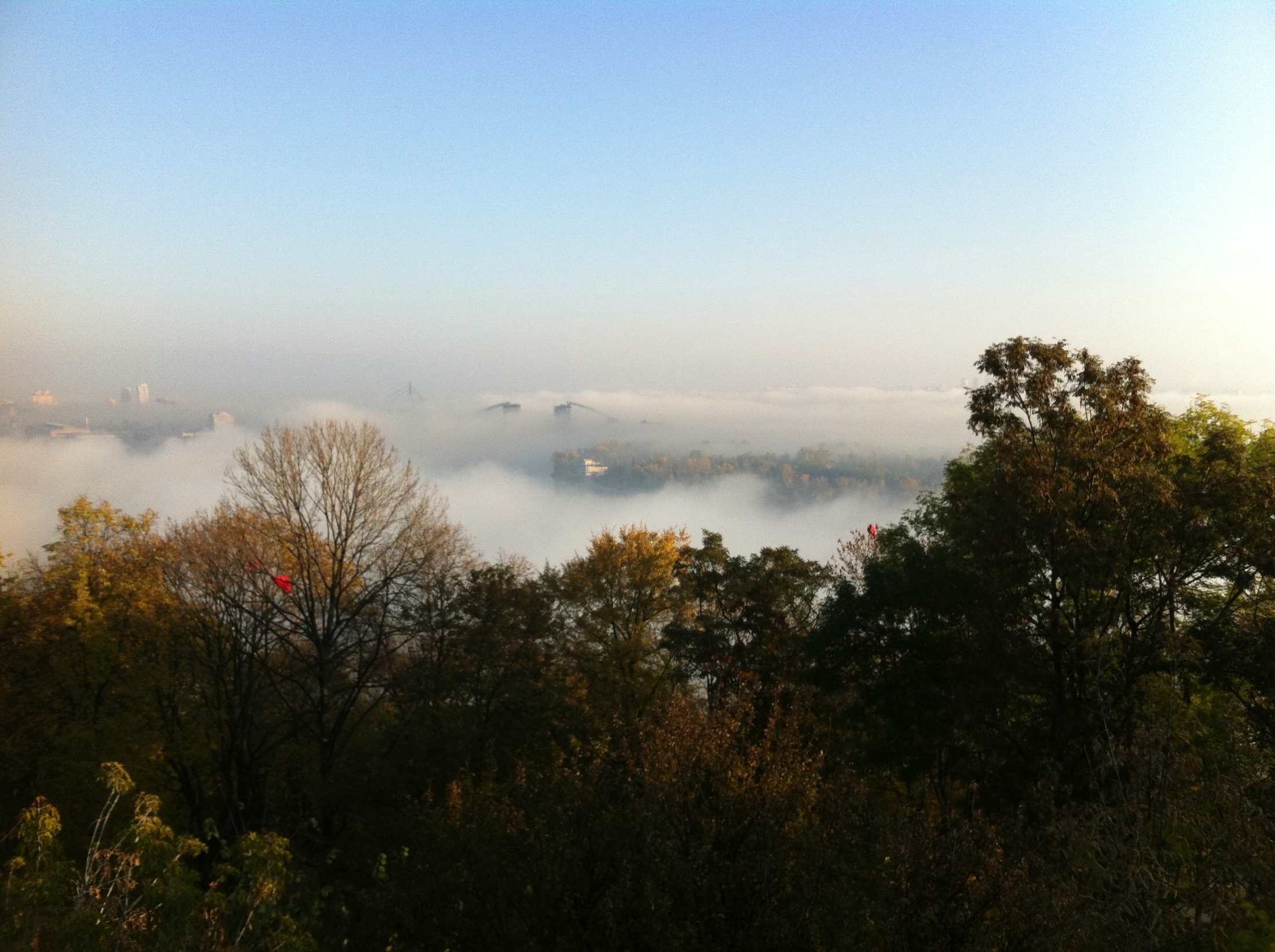 Goal of the workshop
Sun Kee Kim
Seoul National University
2nd AMoRE Workshop, Kiev, Oct. 27, 2011
Amore Collaboration
Korea (39)
	Seoul National University : H.Bhang, S.Choi, M.J.Kim, S.K.Kim, M.J.Lee, S.S.Myung, S.Olsen, Y. Sato, K.Tanida, S.C.Kim, J.Choi, H.S.Lee, S.J.Lee, J.H.Lee, J.K.Lee, X.Li, J.Li, H.Kang, H.K.Kang, Y.Oh, S.J.Kim, E.H.Kim, K.Tshoo, D.K.Kim(24)
	Sejong University : Y.D.Kim, E.-J.Jeon, K. Ma, J.I.Lee, W.Kang, J.Hwa (5)
	Kyungpook national University : H.J.Kim, J.So, Gul Rooh, Y.S.Hwang(4)
	KRISS : Y.H.Kim, M.K.Lee, H.S.Park, J.H.Kim, J.M.Lee, K.B.Lee (6)
Russia (16)
	ITEP(Institute for Theoretical and Experimental Physics) : V.Kornoukhov, P. Ploz, N.Khanbekov (3)
  	Baksan National Observatory : A.Ganggapshev, A.Gezhaev, V.Gurentsov,  V.Kuzminov, V.Kazalov, O.Mineev, S.Panasenko, S.Ratkevich, A.Verensnikova, S.Yakimenko, N.Yershov, K.Efendiev, Y.Gabriljuk (13)
Ukraine(11)
	INR(Institute for Nuclear Research) : F.Danevich, V.Tretyak, V.Kobychev, A.Nikolaiko, D.Poda, R.Boiko, R.Podviianiuk, S.Nagorny, O.Polischuk, V.Kudovbenko, D.Chernyak(11)
China(3)
	Tsinghua University :  J.Li, Y. Li, Q.Yue(3)
 Germany(3)
	 University of Heidelberg :  C.Enss, A. Fleischmann, L. Gastaldo (3)
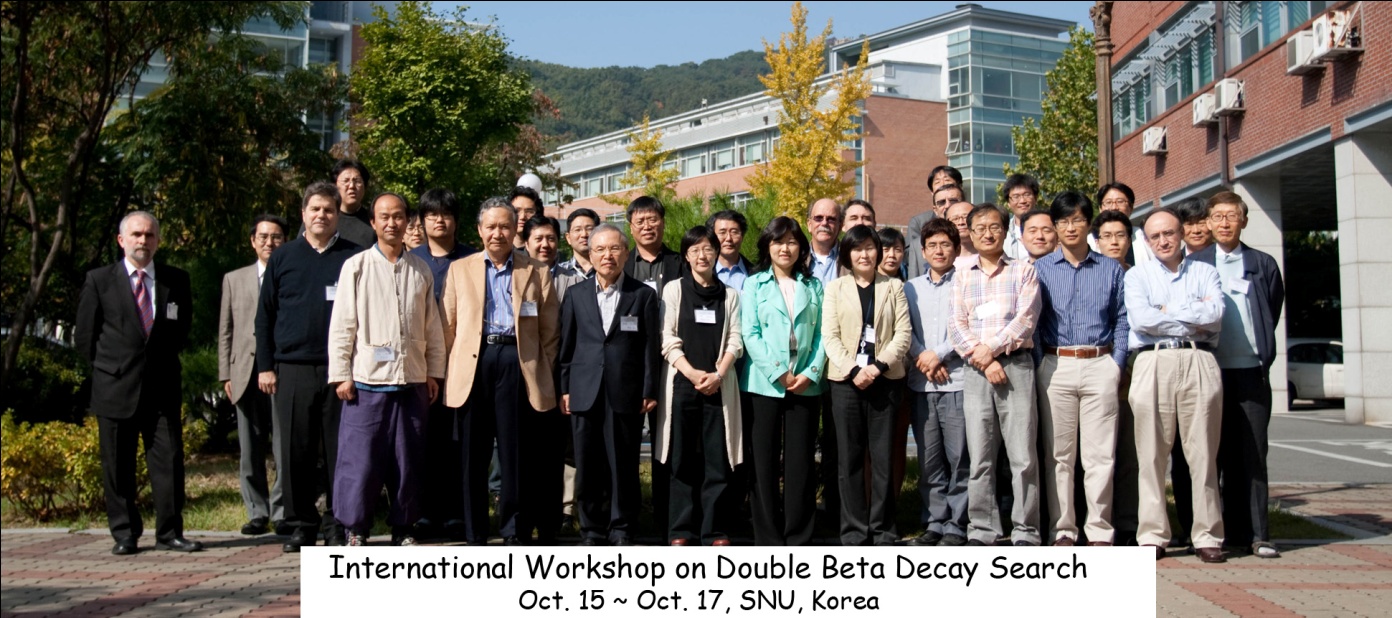 5 countries
9 institutions 
72 collaborators
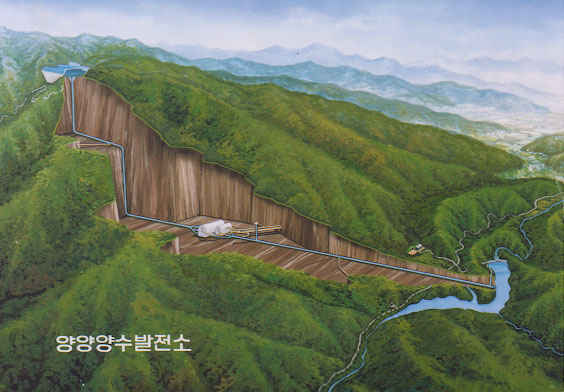 YangYang Underground Laboratory(Y2L)
Y2L 

 Located in a tunnel of 
  Yangyang Pumped Storage Power Plant
  Korea Middleland Power Co.
 Minimum vertical depth : 700 m 
 Access to the lab by car (~2km) 
 In operation since 2003

Experiments: 

 KIMS: DM search exp. in operation
             
 AMORE: DBD Search exp. in preparation
   (additional laboratory space in design)
(Upper Dam)
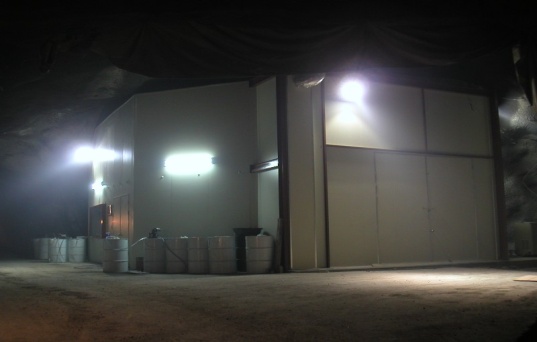 (Power Plant)
(Lower Dam)
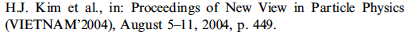 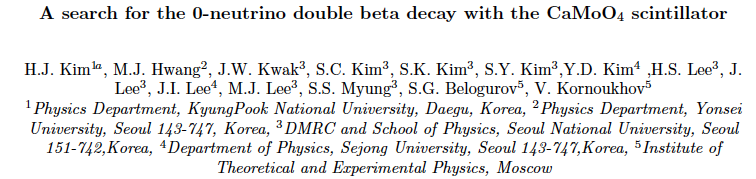 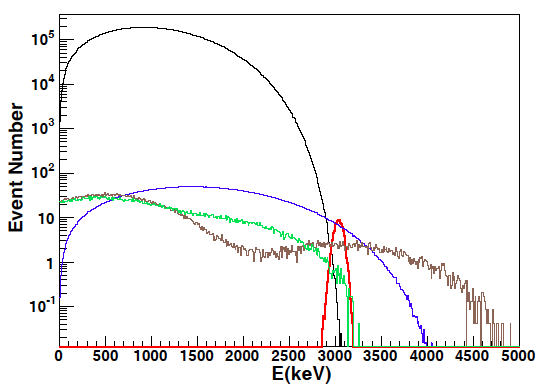 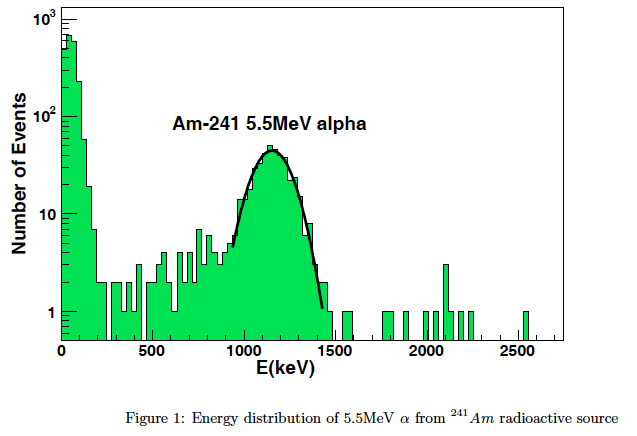 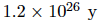 ~500 p.e./MeV
20kg
CaMoO4 crystal development
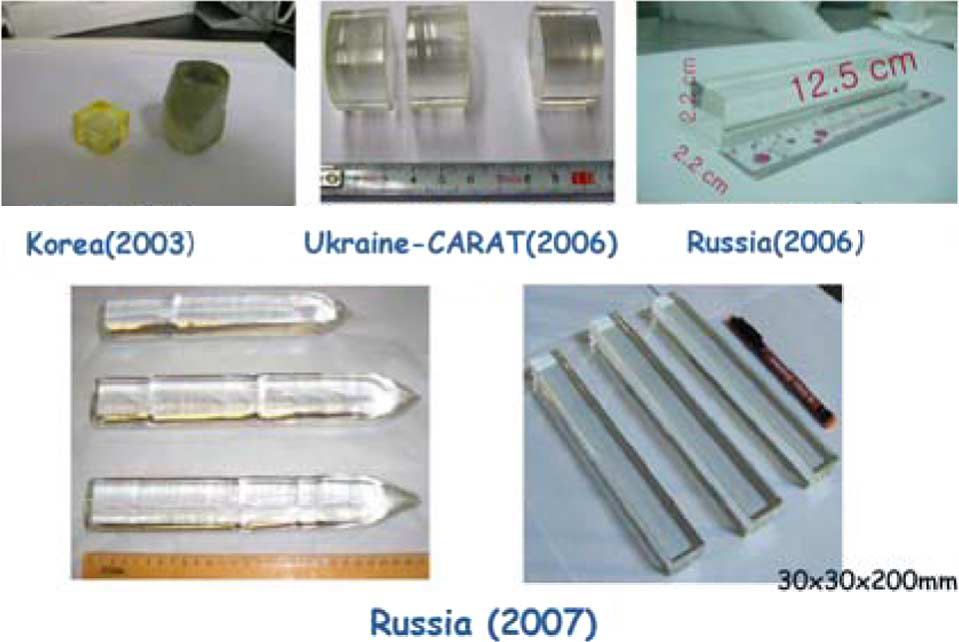 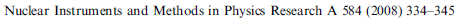 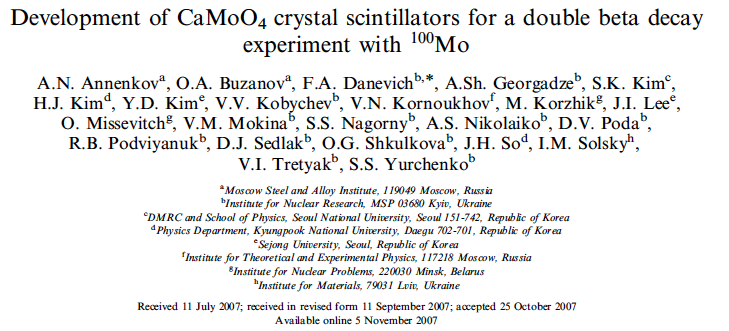 ISTC program
Ukraine-Korea program
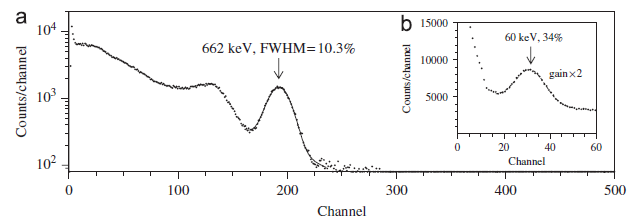 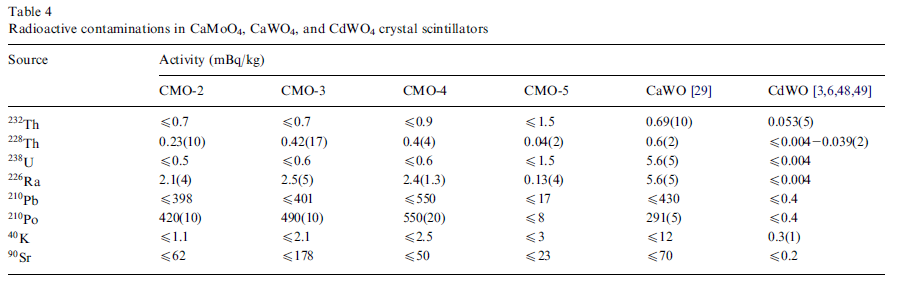 2009.10.15-10.17 1st workshop – Collaboration formed (needs of a body for decisions)
    Steering committee : S.K.Kim, Y.D.Kim, H.J.Kim, Y.H.Kim, V. Kornoukhov, F. Danevich
2010.3.16 : Collaboration name AMoRE was decided 
2010. 5. 7 : AMoRE software workshop 
2010.10.7 : 2nd workshop
2011.10.27 : 3rd workshop (today)
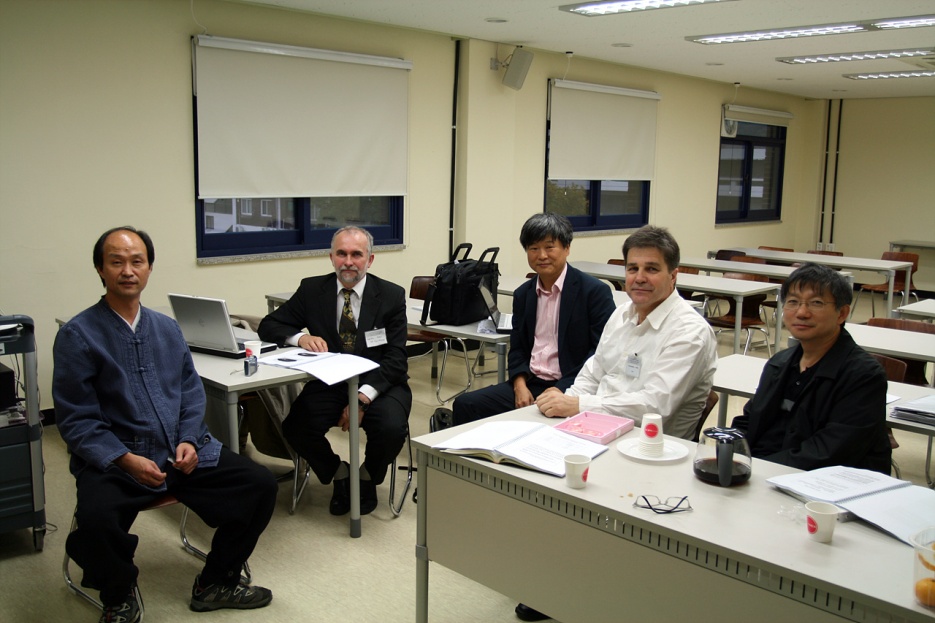 Need a beautiful logo of AMoRE
INDICO Documents archive for AMORE
http://q2c.snu.ac.kr/indico/categoryDisplay.py?categId=16
Presentation files for 1st workshop
http://q2c.snu.ac.kr/indico/conferenceDisplay.py?confId=11
For 2nd workshop
http://q2c.snu.ac.kr/indico/conferenceDisplay.py?confId=70
AMoRE
Recent presentations (this year)
MEDEX 2011 (2011.7.13-16)  (invited)
ASPERA Workshop on The next generation projects in Deep Underground Laboratories (2011.7.29-8.2) (invited) 
LTD 2011(2011.8.1-5) 
TAUP 2011(2011.9.5-9)
SCINT 2011(2011.9.12-16) 
DBD 11(2011.14-17) Osaka (invited) 

Recent publications
The Development of a Cryogenic Detector with CaMoO4 Crystals for Neutrinoless Double Beta Decay Search Astroparticle Physics, 34, 732 (2011)
Neutrino-Less Double Beta Decay Experiment Using Ca MoO Scintillation Crystals, IEEE Trans. Nucl. Sci. 57, 3 (2010)
Ancient Greek lead findings in Ukraine, Nucl. Inst. Meth.A 603, 328, (2009)
Development of CaMoO4 crystal scintillators for a double beta decay experiment with 100Mo, Nucl. Inst. Meth. A 584, 334 (2008)
Energy
100Tc
Forbidden  transition
100Mo
Transition bb
       allowed
Qbb
100Ru
Z
Z
Z+1
Z+2
0νββ
1/T0ν 1/2 = G0ν(Q,Z) |M0ν|2 <mββ>2
9
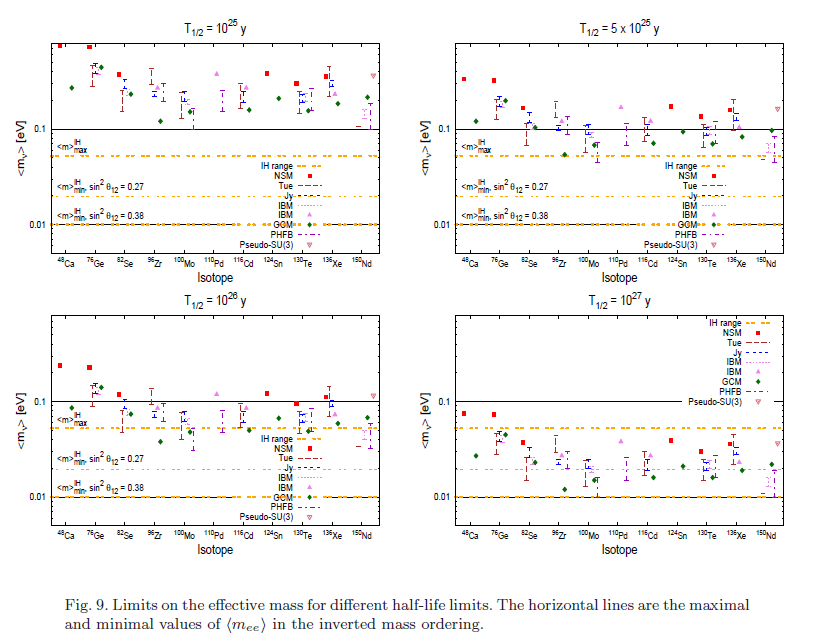 Werner Rodejohann, Int. J. M. Phys., 2011
CaMoO4
Energy
100Tc
100Mo
Qbb
100Ru
Z
Z
Z+1
Z+2
DBD for Mo-100 (3034 keV), Ca-48(4272 keV) 
			high energy  less background
   Mo-100 enrichment >90% not so difficult  
   for Mo-100 search, Ca-48 needs to be depleted
   Scintillator 
At room temp; 10-20% of CsI(Tl) at 20o 
Decay time ; 16 μ sec 
LY increases at lower temp.  (almost the same as CsI(Tl))
Wavelength; 450-650ns-> RbCs PMT or APD
Pulse Shape Discrimination
   Can be used as cryogenic detector 
Debye temperature: 438 K ( Ge : 360 K,   Si: 625 K)
Combining with Scintillation detection : NR, alpha/gamma separation
Good dark matter detector  as well
Enrichment & Depletion
Mo-100 enrichemeinet : 96.1%
Ca-48 depletion < 0.001% (Nantural abundance is 0.187%)
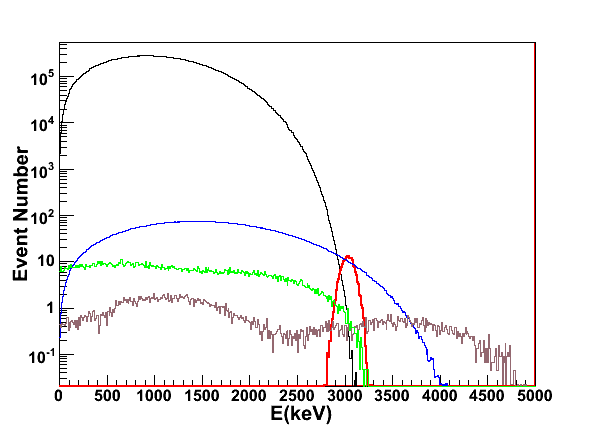 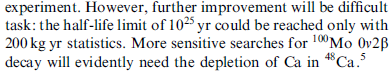 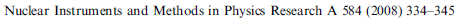 Depleted Ca : ~ 30 kg available (Ca48 < 0.001%)
 Good for 150 kg CaMooO4 crystals
48Ca Enrichment/Depletion at KAERI(Korea Atomic Energy Research Institute)
+
+
+
+
+
+
+
(-) Charge collector
+
+
+
+
+
+
+
+
+
+
+
+
+
+
+
+
+
+
+
+
+
+
+
Atomic vapor
target isotope
RPI
other isotope
ISOP
target isotope ion
+
ALSIS (Advanced Laser Stable Isotope Separation)   
    - Features : Isotope-Selective Optical Pumping (ISOP)  
           followed by Non-selective Resonant Photoionization (RPI)
    - ISOP gives good isotope-selectivity and non-selective RPI high yield.
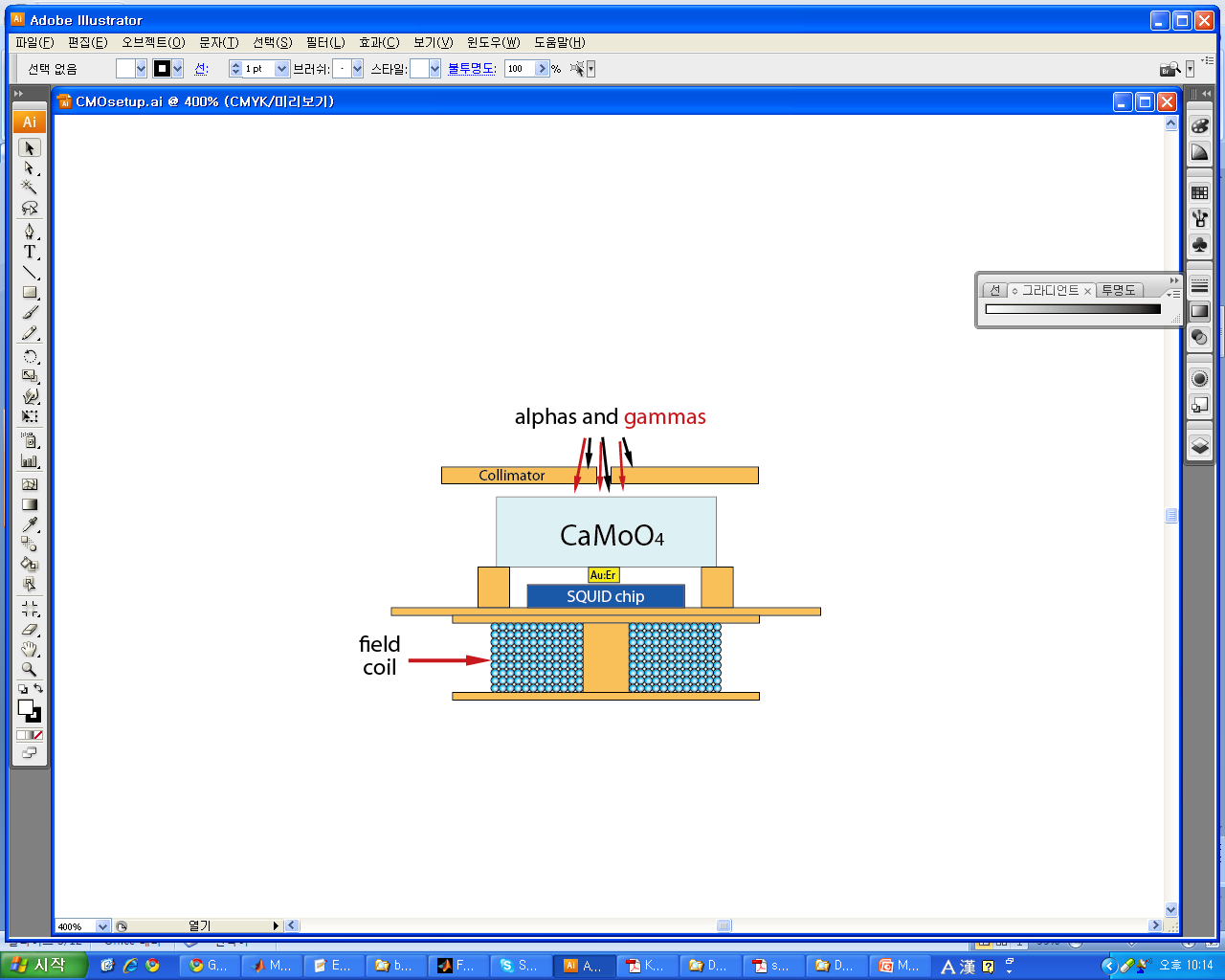 Performance of CMO+MMC
Astropart. Phys.34, 732, 2011
5.5 MeV alpha
FWHM = 11.2 keV
high energy resolution 
suitable to search for Mo-100 0νββ
Emission line of Mo : 18keV
42 keV
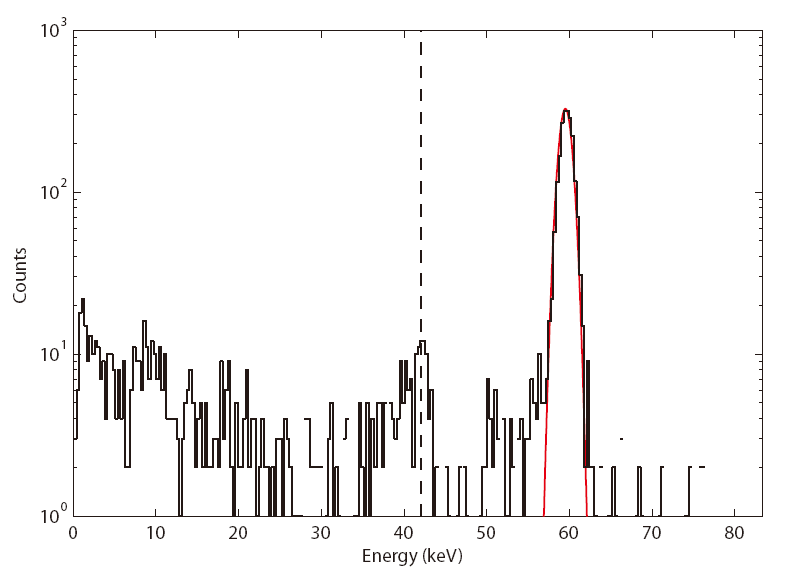 FWHM = 1.7 keV
60keV gamma
low energy thresold
suitable to search for WIMP
Cryogenic CaMoO4 Sensitivity
0.5% FWHM  15 keV FWHM for low temp. 
 5 years, 100 kg 40Ca100MoO4 : T1/2 = 3.0x1026 years  <m> = 20 – 70 meV
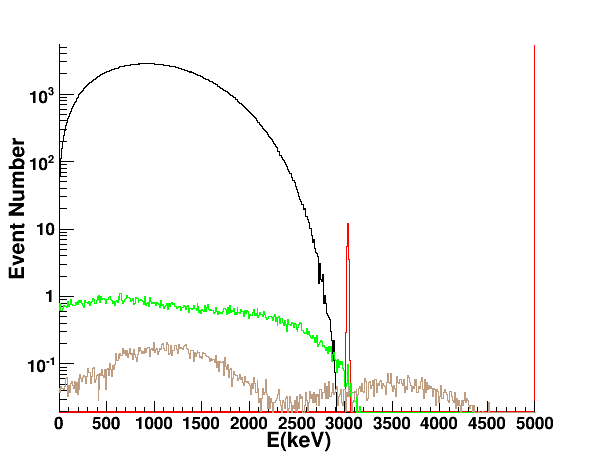 Hirsch et al, PLB679:454-459,2009
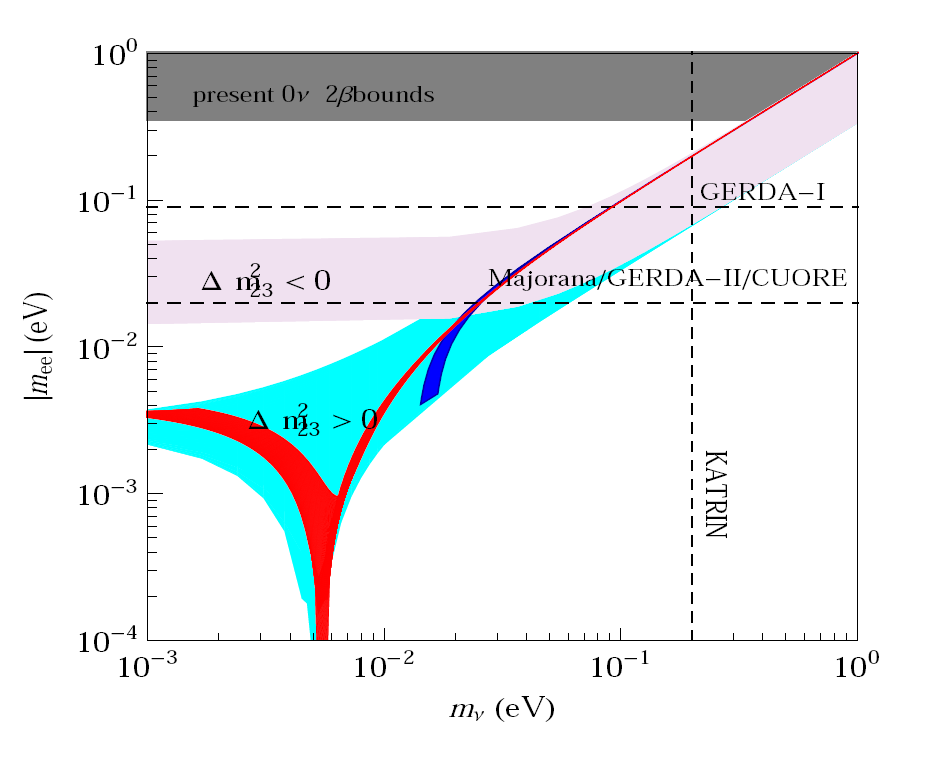 Dark matter search
 High sensitivity
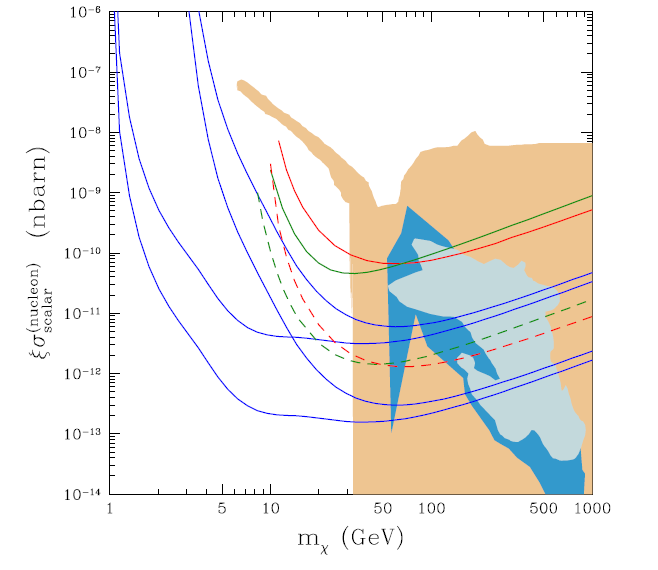 CaMoO4
Eth=10 keV (5 and 100 kg year)
Fully covers
inverted hierarchy
XENON100 6000 kgd
CaMoO4
Eth=1 keV
(5 and 100 kg year)
SuperCDMS 25kg
From V. Kornoukhov
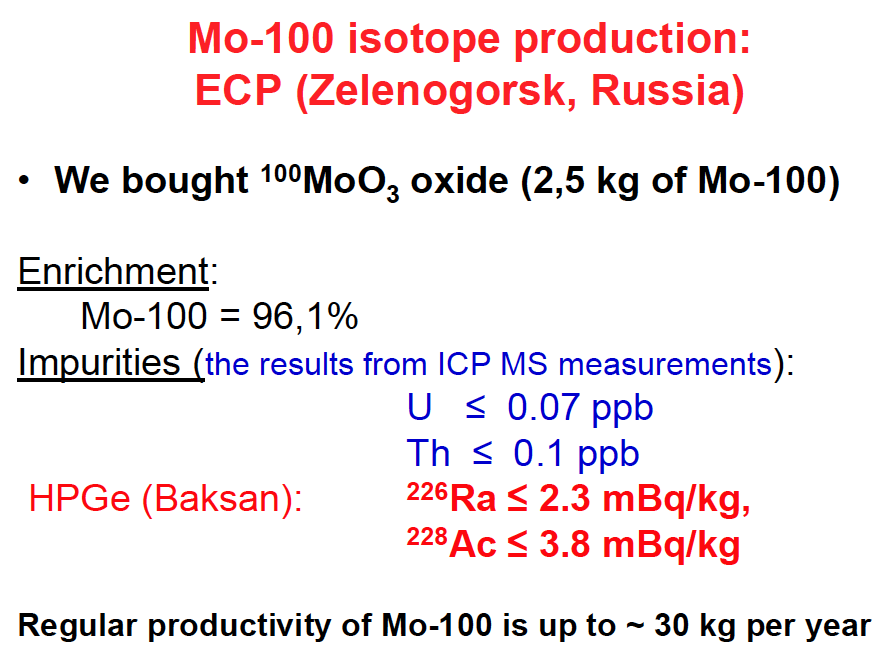 40Ca100MoO4
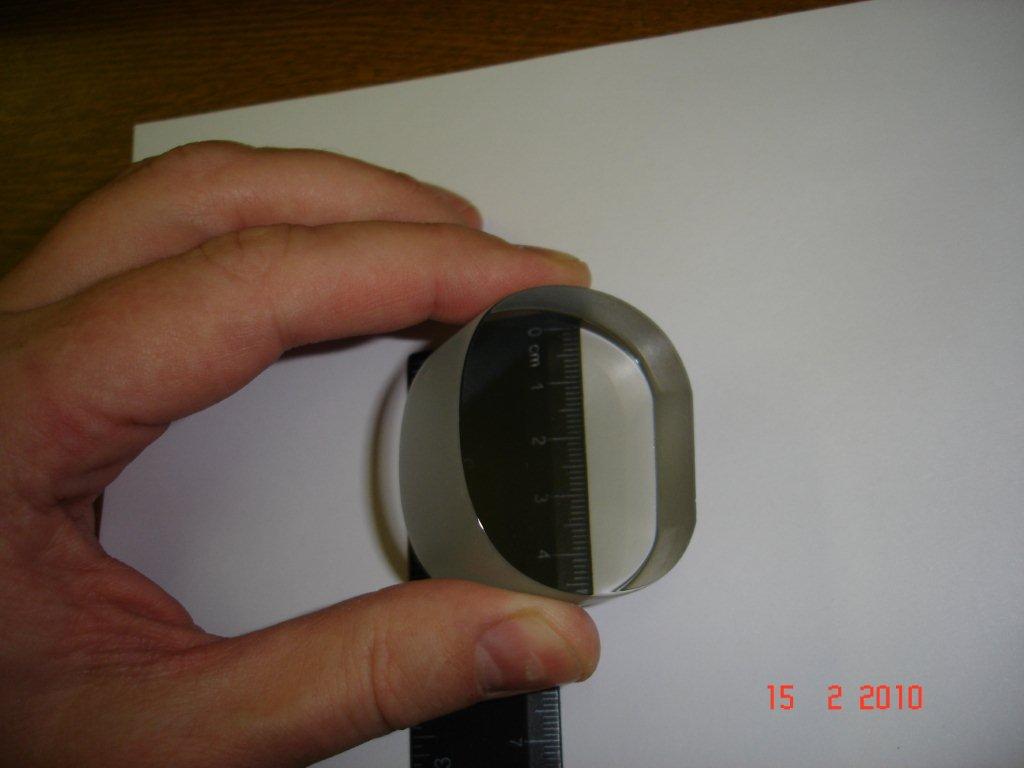 1) SB28 40Ca100MoO4 crystal.
 It was grown 09.09.2009.
H = 25,5 mm,
Dmax = 49,5 mm
Dmin = 40,5 mm
Mass = 195,94 gr.
Annealing procedure into oxygen atmosphere = 312 hours.
Colourless. There is weak blueness along small diameter of the ellipse.
The end face of the crystal was polished to optical grade quality.
Note. To accelerate annealing procedure, the cylinder side of the crystal was grinded with the sand paper 600/800 grade. 
 
2) SB29 40Ca100MoO4 crystal.
 It was grown 11.09.2009.
H = 48/51 mm,
Dmax = 50,0 mm
Dmin = 42,5 mm
Mass = 390,35 gr.
Annealing procedure into oxygen atmosphere = 240 hours.
Colourless. There is weak blueness along small diameter of the ellipse.
The end face of the crystal was polished to optical grade quality.
Note. No grinding of the cylinder side of the crystal was done.
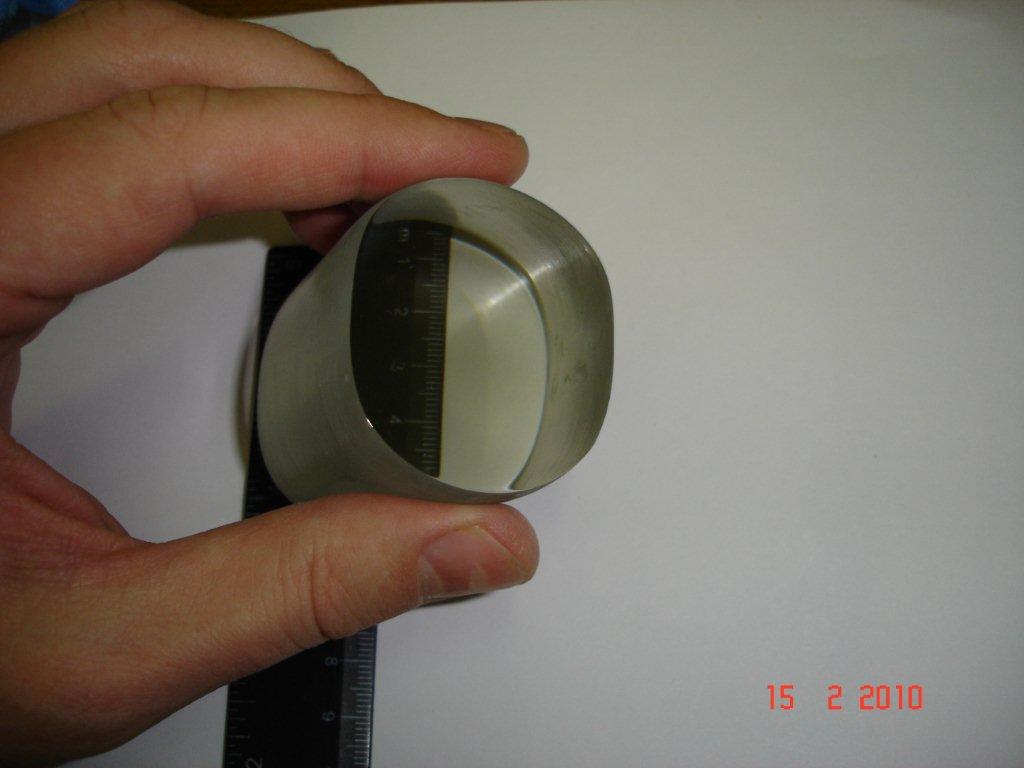 40Ca100MoO4
CMO-3
S35
SB28
D44 mm  x  L51 mm
~ 300g
Light output of SB35
SB28
Resolution : 30% (FWHM)
Mean : 2.88 x 105
SB35
Resolution : 16% (FWHM)
Mean : 5.97 x 105
CMO_3
Resolution : 16% (FWHM)
Mean : 6.79 x 105
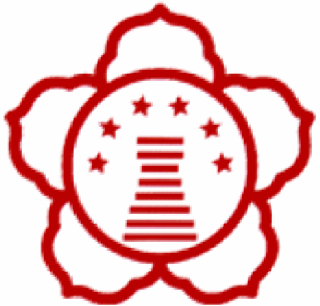 Experimental setup at Y2L
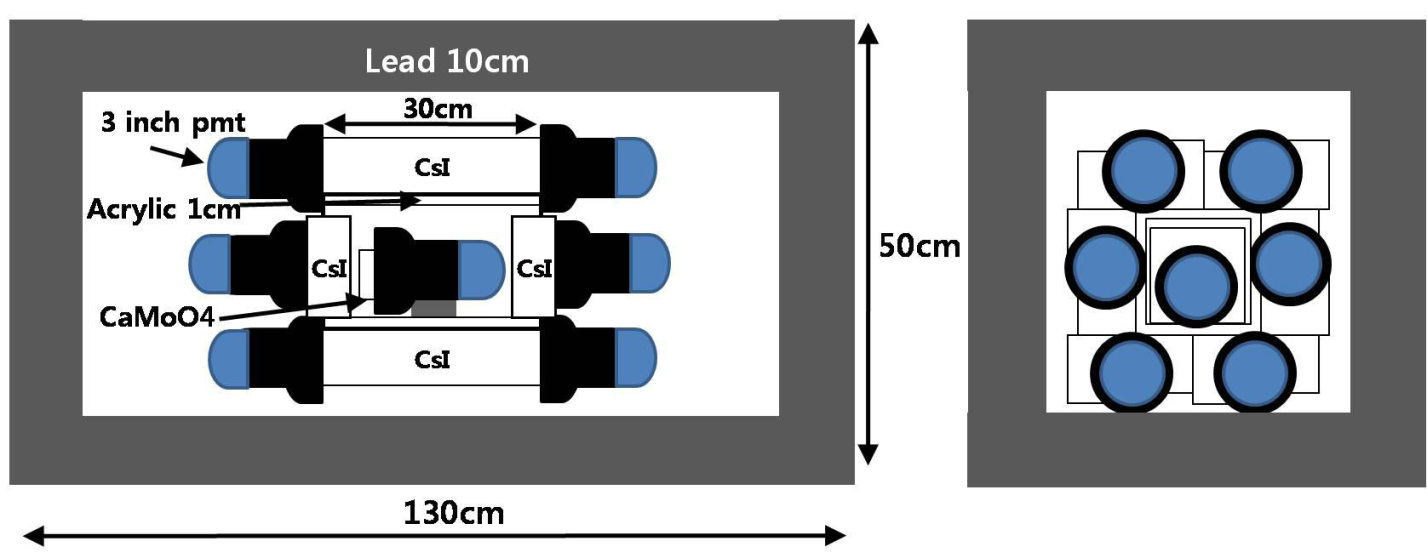 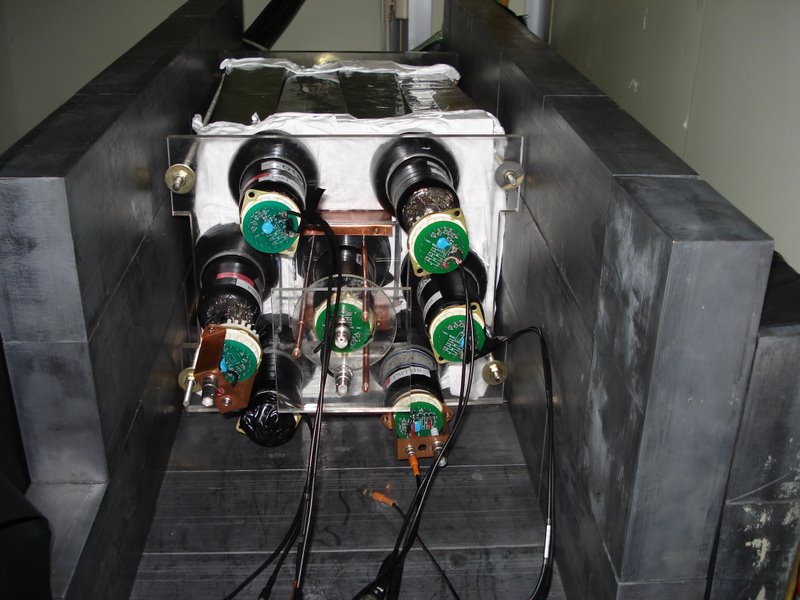 PMTs & CsI crystals are crossly  connected.
 Lead shielding(10 cm)
CsI detectors surround the CaMoO4 crystal
 511keV signal is a opposite direction for momentum conservation.
(back to back cut)
 CaMoO4 is surrounded by 14 CsI crystals & 14 PMTs.
Add more PMTs soon
CsI                                     	CaMoO4
6.5x5.5x30cm(12)             	-   2.2x2.2x6cm (2)
9x9x6cm(#13 & #14)      	-   255g
1st  stage experiment (pilot experiment)

0.5-5kg CMO crystal  
Scintillation only
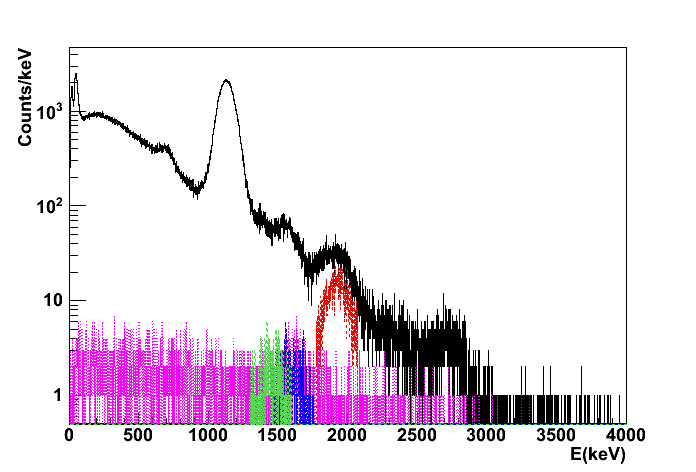 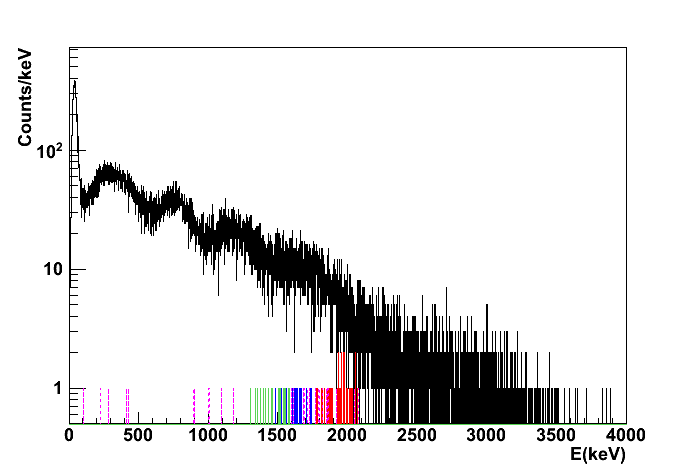  J.H.So
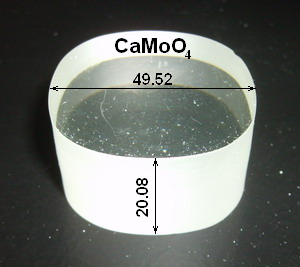 Detector installation  - Ruslan
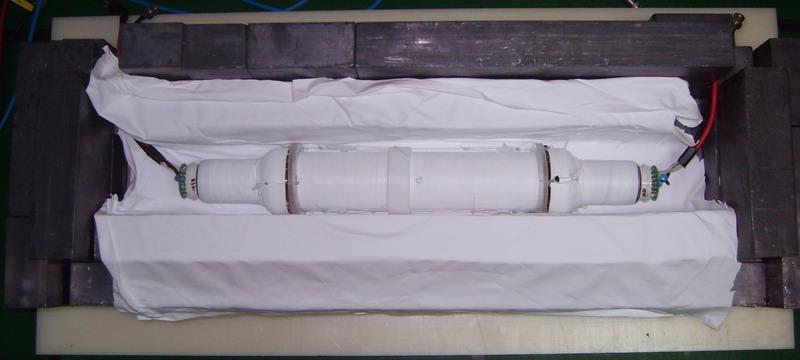 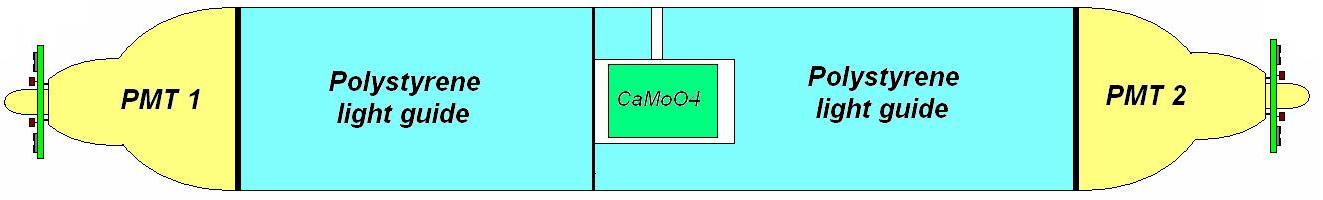 Mineral Oil
22
Teflon wrapping
CANBERRA HPGe
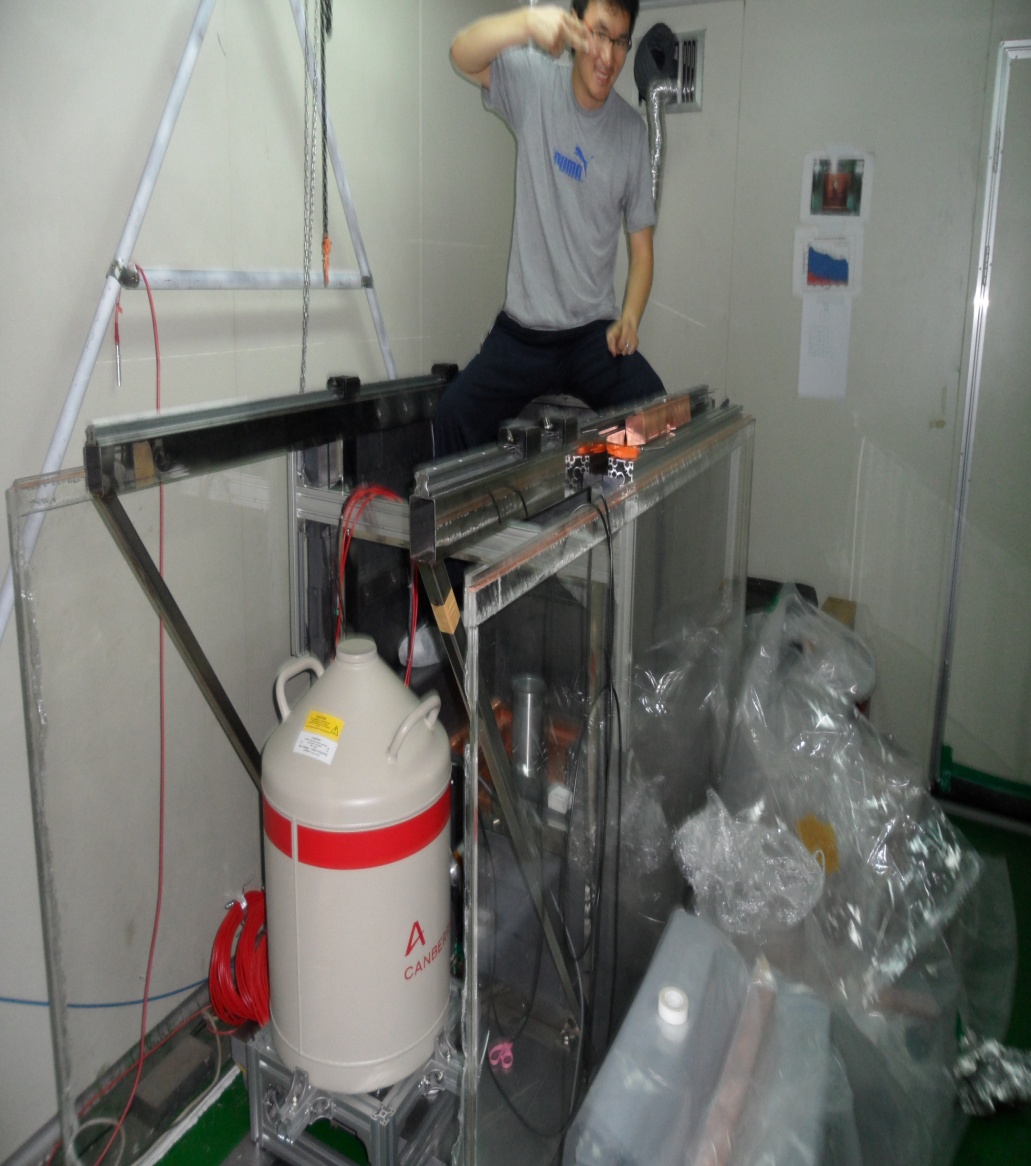 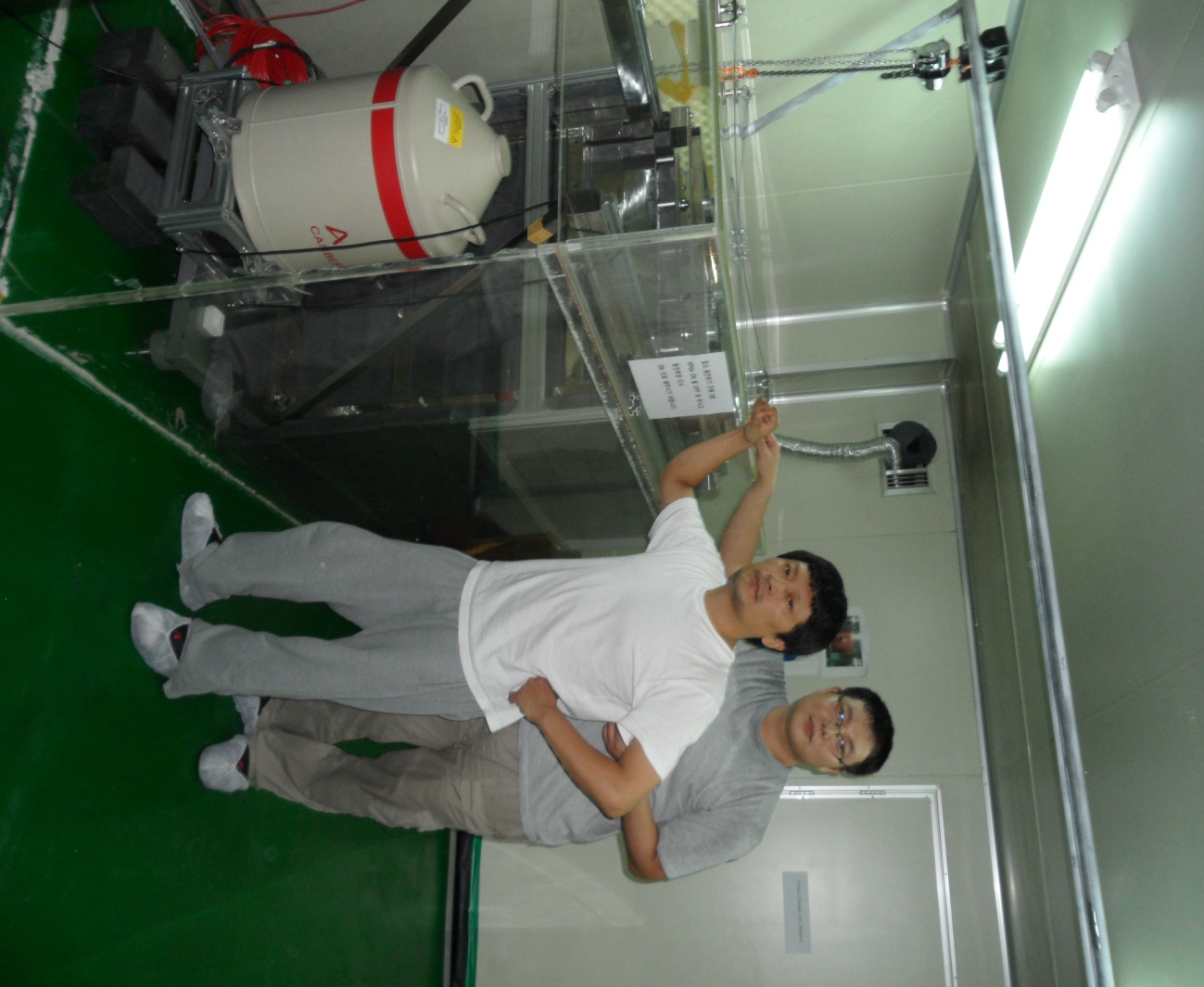 Auto-filling system installed
Lower background level than the previous one
Mo-92 EC beta+ experiment will be done
Background control of  AMoRE material selection
 YDKim’s talk
[Speaker Notes: Three days ago, We was replace a ortec hpge with new canberra detector.
So, This is picture for new canberra detector
The left picture is before assembly and The right picture is after assembly]
1st stage experiment  (up to  ~5 kg ?)
 -- should be carried out within the currently  available budget.


Intermediate step could be
    5kg Cryogenic detector
    (maybe possible w/o additional funding)

100 kg  Cryogenic detector  We should aim for it
     will need new budget 
     funding opportunity exists!
 
    Design of the experiment should be done
National Facility Road Map (NFRM)
Included in a list of 71 out of 282 proposals
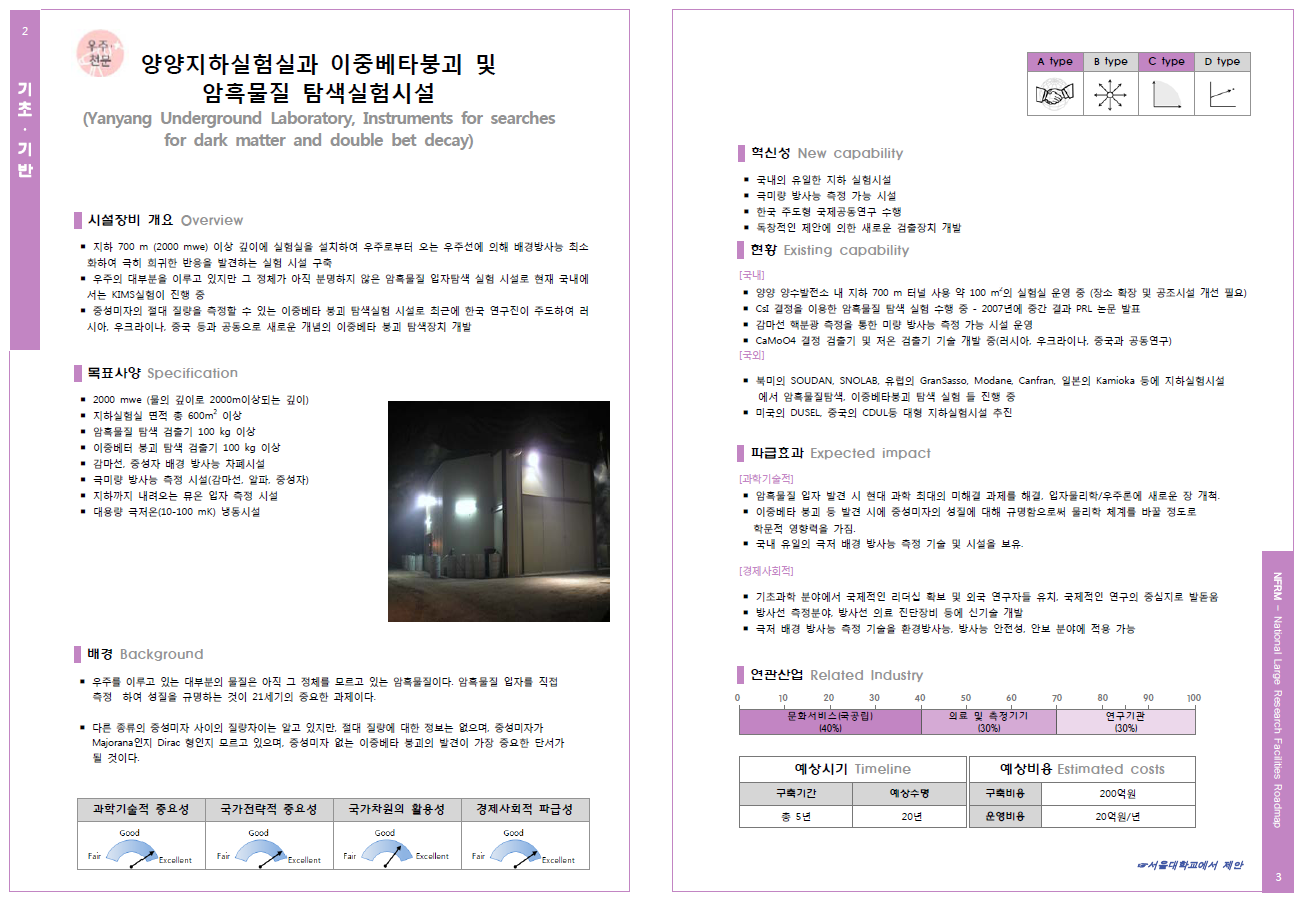 Toward 100 kg Cryogenic detector
241Am source
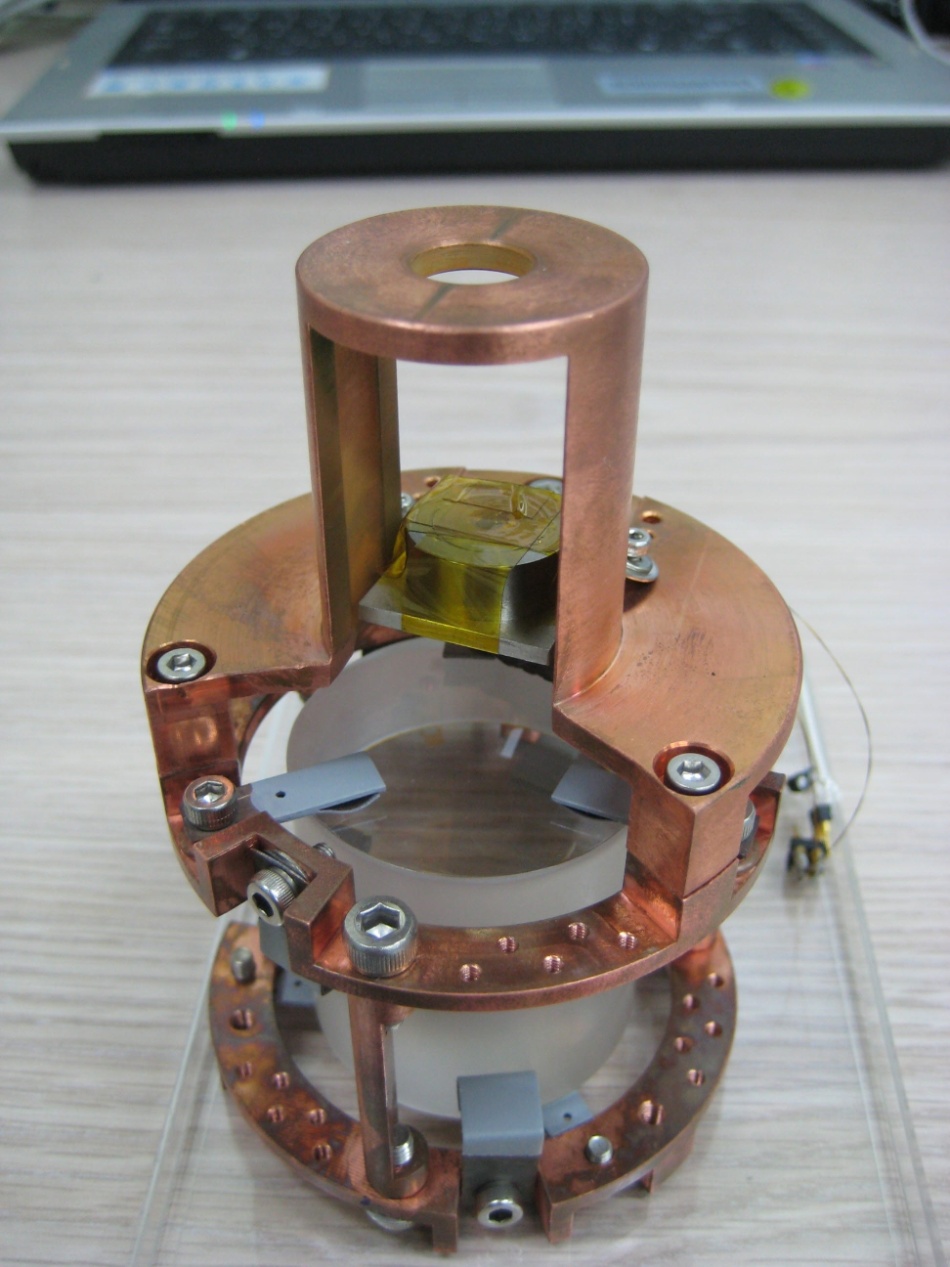 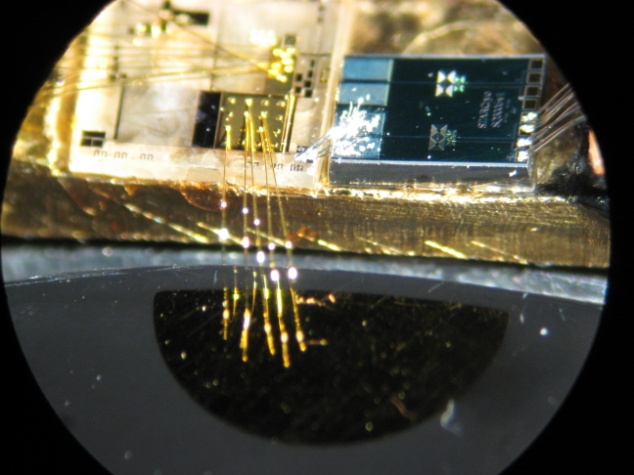 meander MMC
thermalization pad
(gold film)
teflon-coated
copper springs
4cm (D) x  4cm (L)  ~ 211g
Issues : 
Energy resolution improvement
module size
photon detector
readout channels  multiplexing ?
cryostat, shielding
26
Cryostat
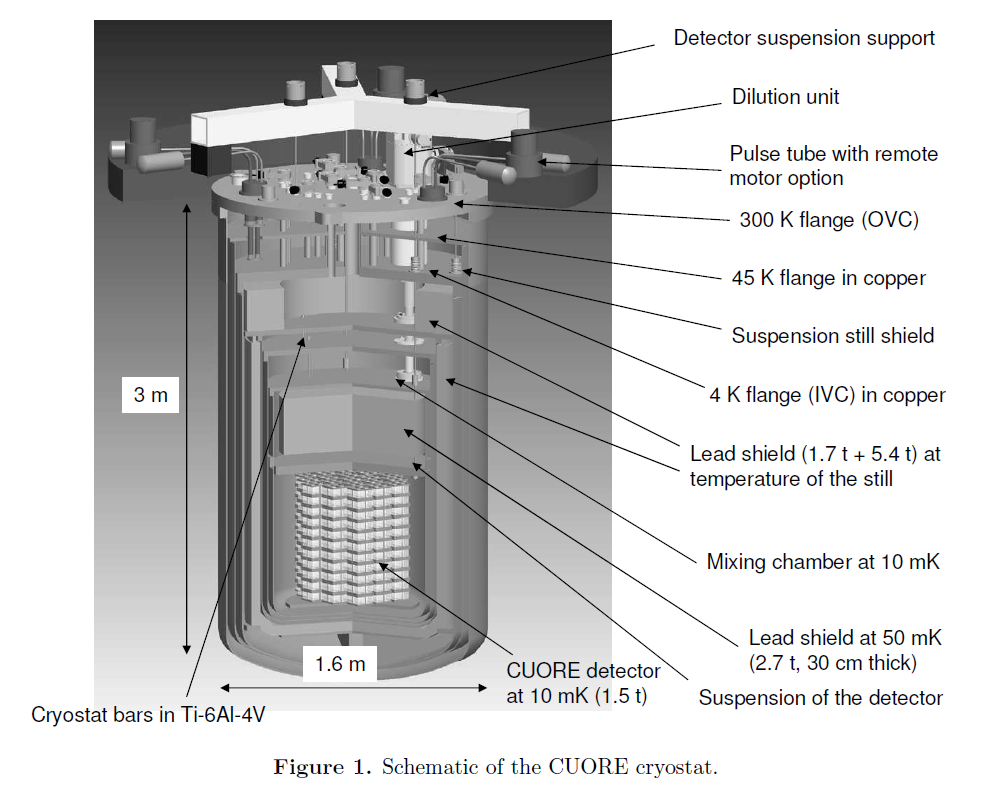 CUORE

90 cm d x 100 cm h 
TeO2 +
Ge NTD sensor
10 mK
2700 wires
shield 30 cm Pb 
cryogen-free
cooling power
1.5mW at 120 mK
6 μW at 10 mK
27
Cryostat
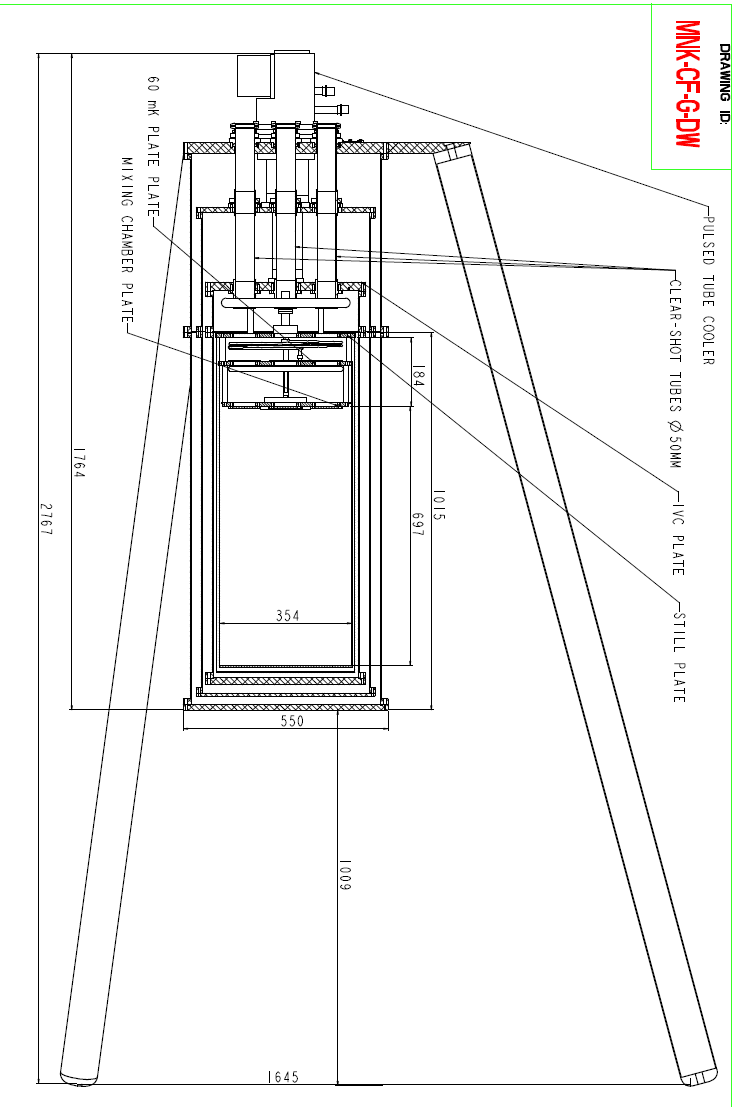 First guess :

100 kg CaMoO4 
density : 4.2g/cm3

30cm d x 33cm h ~ 100 kg
Cooling power : 650 ㎼ at 120mK
28
Report by Li Jin, Aug. 2011
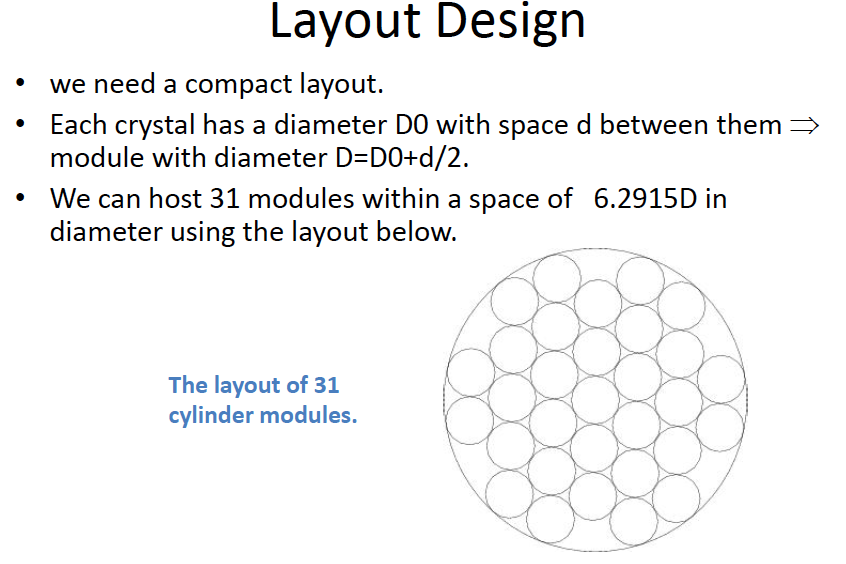 29
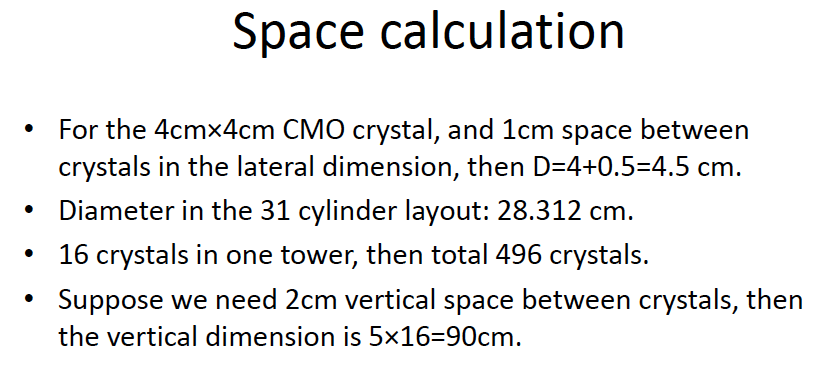 Report by Li Jin, Aug. 2011
Inner lead shield
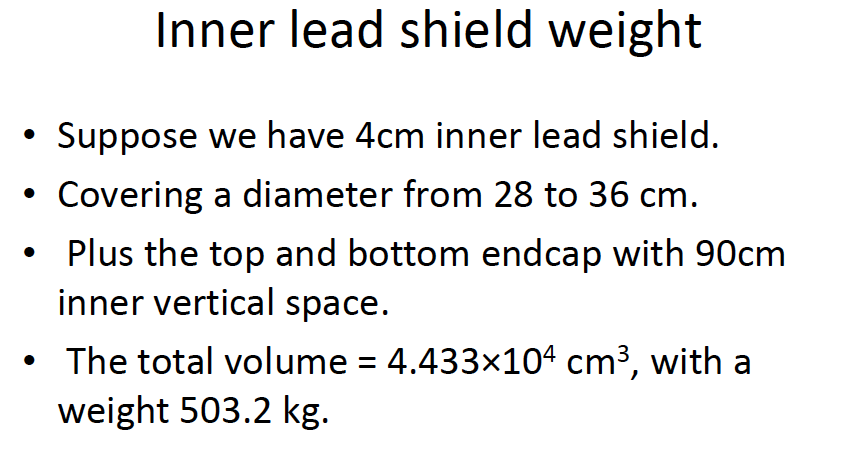 30
Report by Li Jin, Aug. 2011
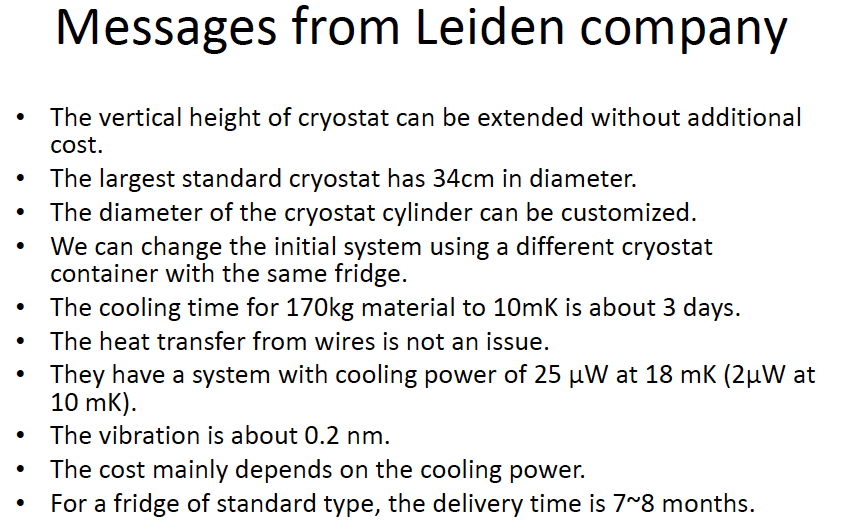 31
Goal of the workshop

Review of the current status 
Identify the issues for the crystal growing/ purification of materials
Identify the issues for the 1st stage experiment
Decide whether we have 2nd stage : cryogenic detector w/ about 5kg mass CMO
Identify the issues for the 100 kg detector design
List of tasks
…

Discussions on

Job sharing
Collaboration issue ? 
Steering committee  Institutional board ?
…
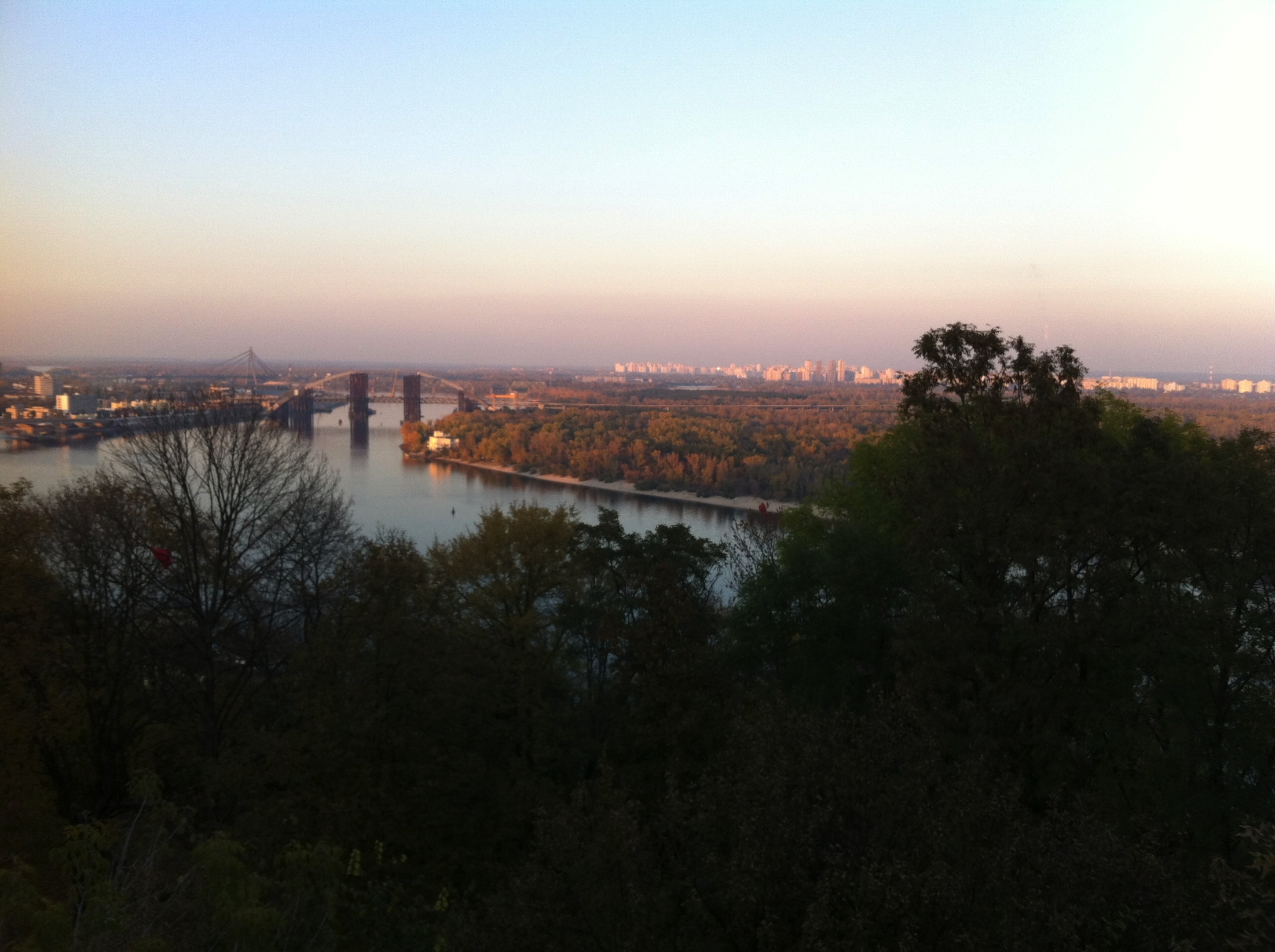